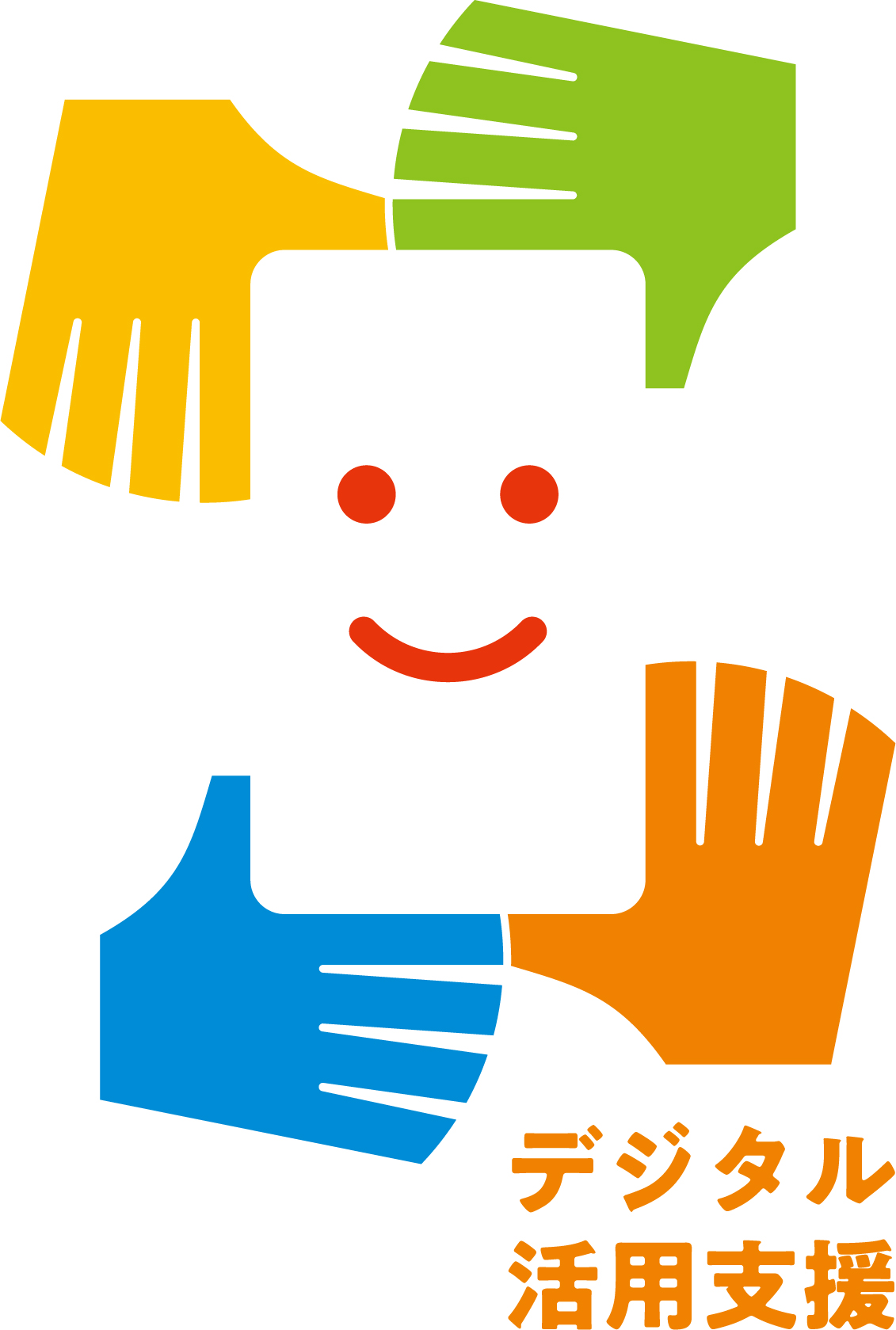 Android｜iPhone
スマートフォン初心者編
アプリの追加の仕方
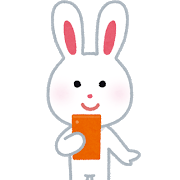 令和5年5月
１.インストール
	1-A インストールとは…………………………………… Ｐ4

     ２．Android
	2-A Playストアからインストール……………………… Ｐ6
	2-B アプリの名前から探してインストール…………… Ｐ7
	2-C カテゴリから探してインストール………………… Ｐ8

 ３ ．iPhone
3-A App Storeからインストール………………… Ｐ10
3-B アプリの名前から探してインストール………… Ｐ11
3-C カテゴリから探してインストール………………… P13
目　次
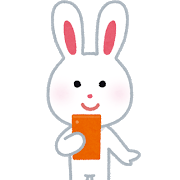 1
 インストールとは
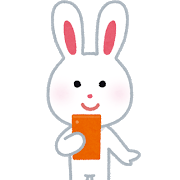 インストールとは
1-A
インストールとは、
スマートフォン等のデジタル機器に、
アプリケーション等のソフトウェアを
取り込んで使えるようにすること。


はじめから入っている機能以外にも
ご自身の使い方にあわせて、
スマートフォンを自分好みにすることができます。
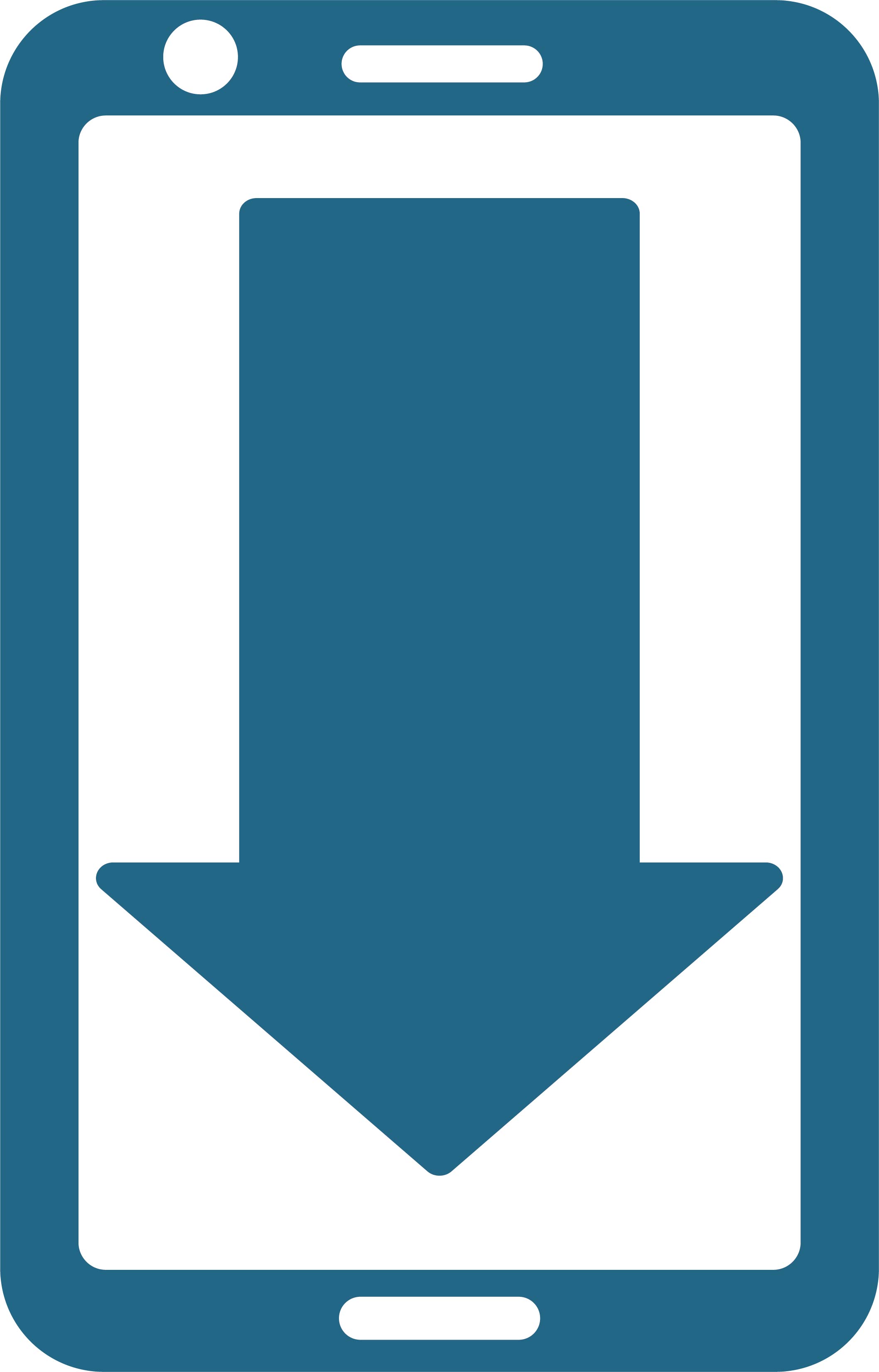 2
 Androidの場合
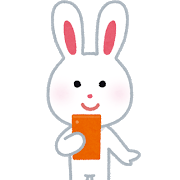 アプリの追加の仕方Playストアからインストール
2-A
Playストアからアプリをインストールしましょう。
❶
ホーム画面で
｢Playストア｣      を押す
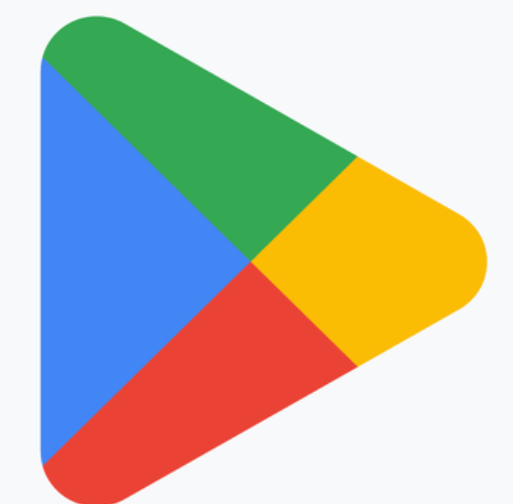 Playストアからは色々なアプリが入手でき、
ここから入手できるアプリは全てGoogle社の認証を
得ていますので 安全が保証されています。
なお有料と無料のアプリがありますのでご注意下さい。
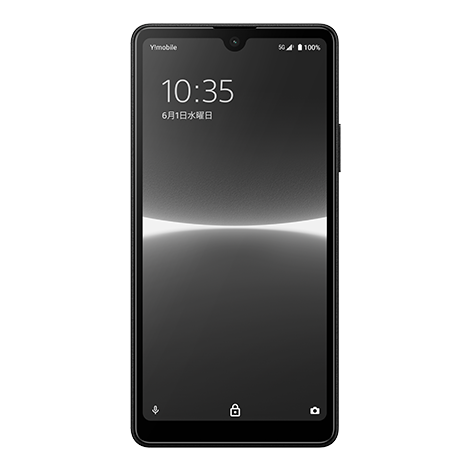 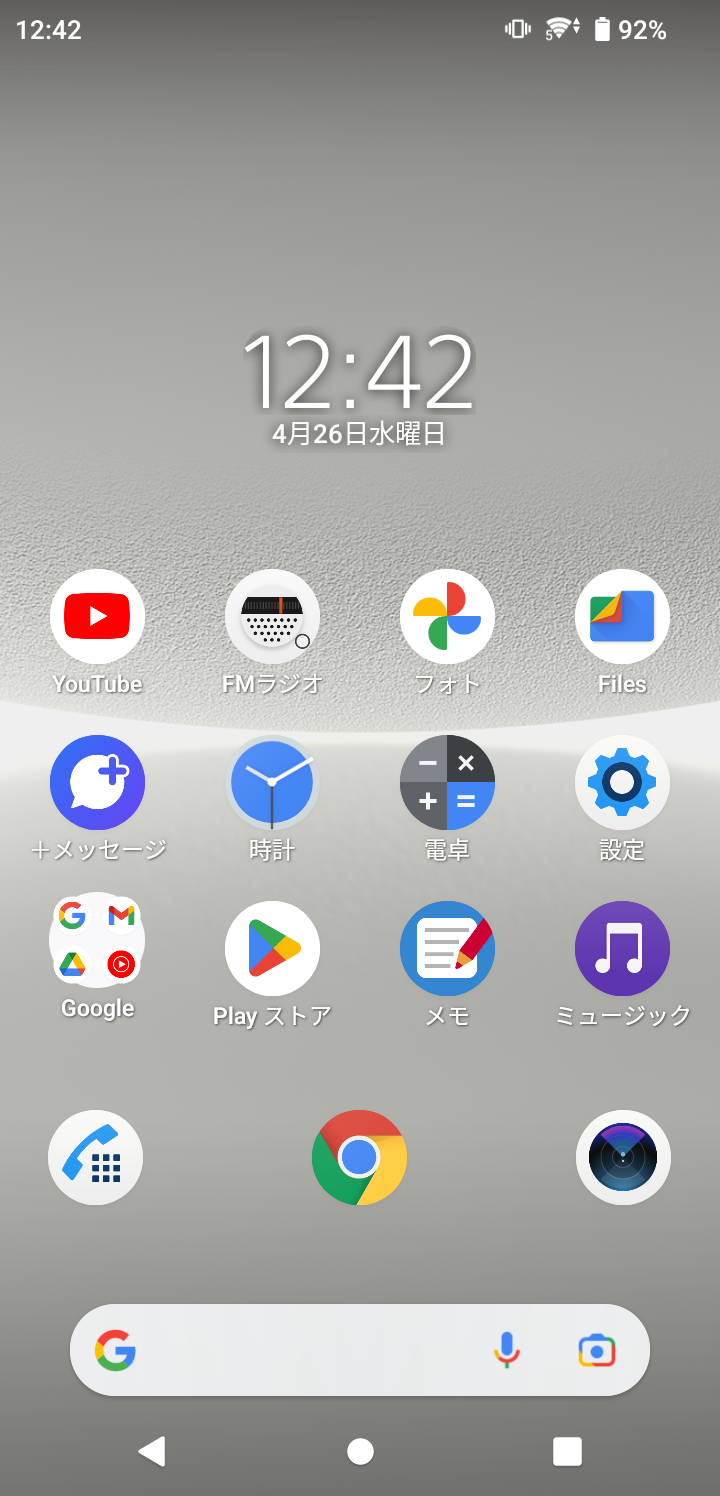 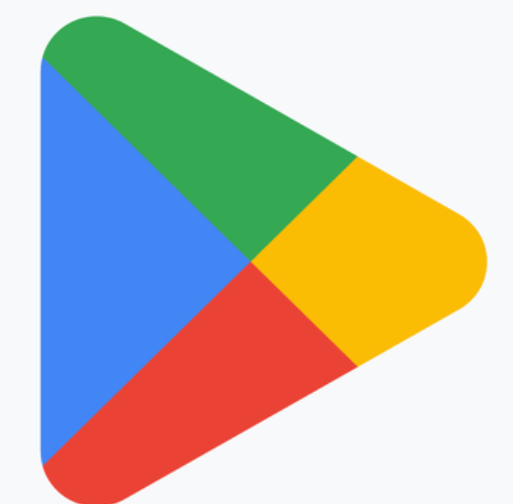 アプリの追加の仕方アプリの名前から探してインストール
2-B
インストールしたいアプリの名前が分かっている場合
❺
❸
(例)「マイナポータル」
　　　をインストールする場合
｢マイナポータル｣と
入力し検索
インストールが
完了したら｢開く｣を
押すとアプリが起動
❹
❷
検索ボックスを押す
｢インストール｣を押す
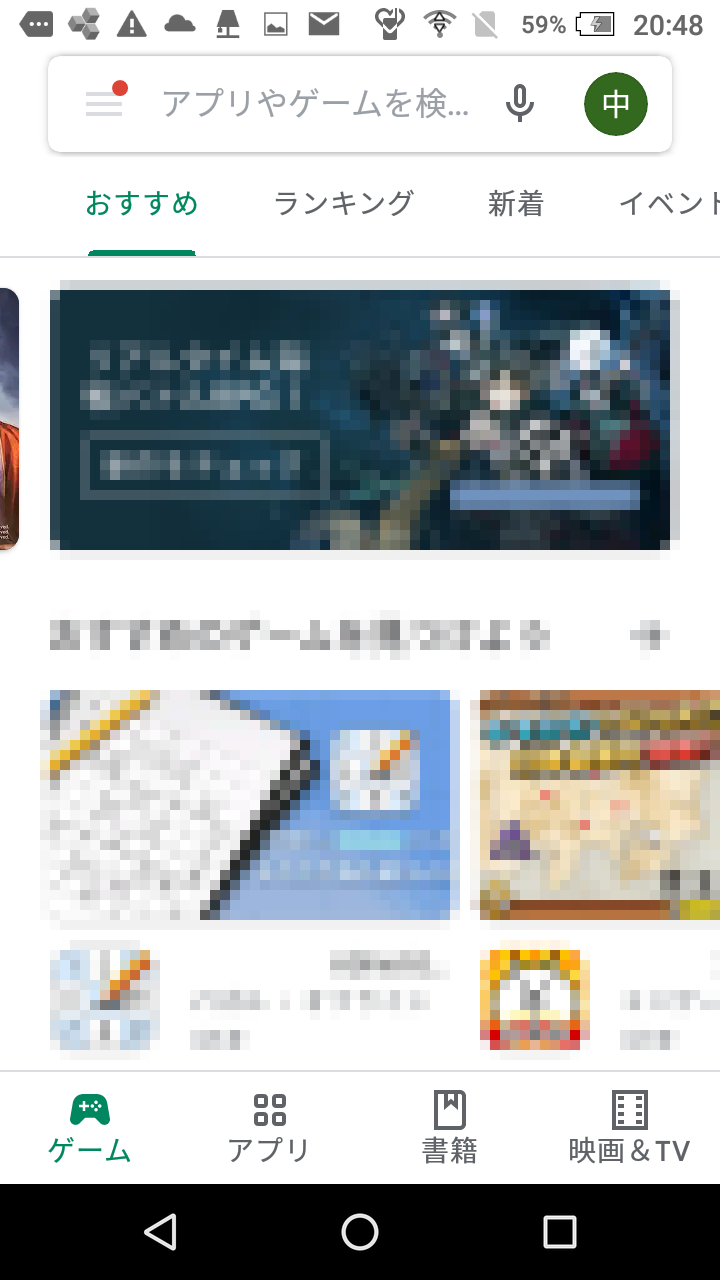 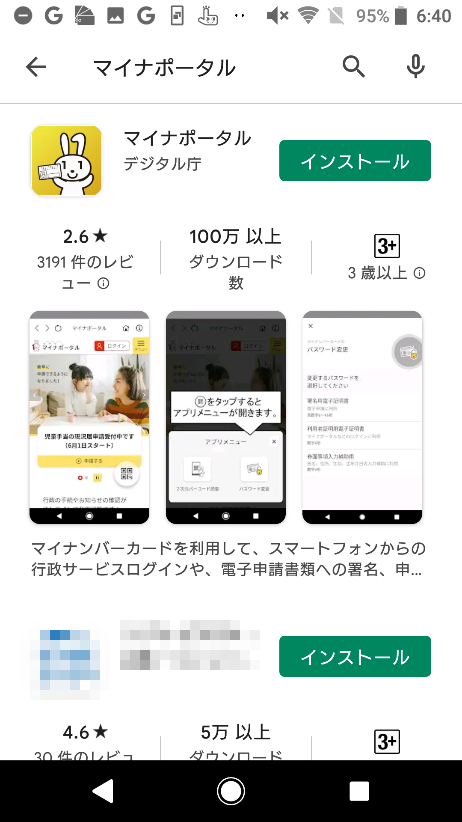 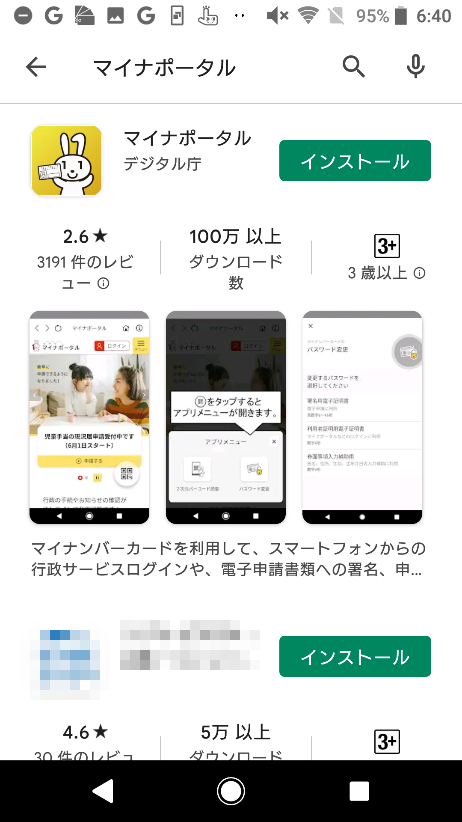 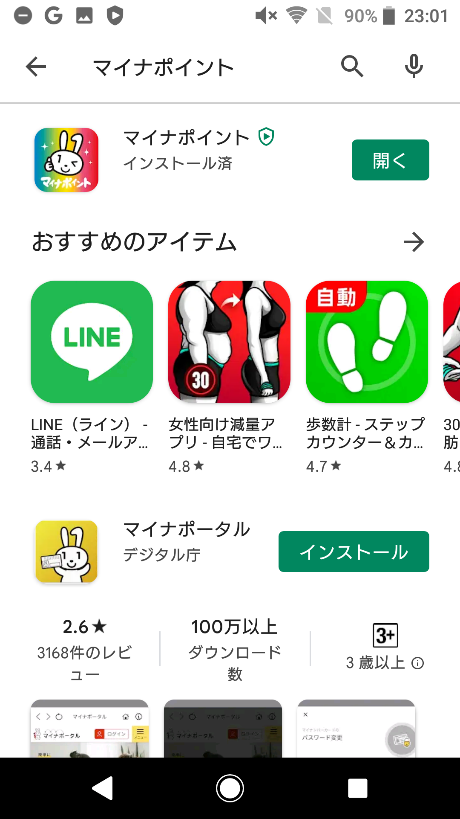 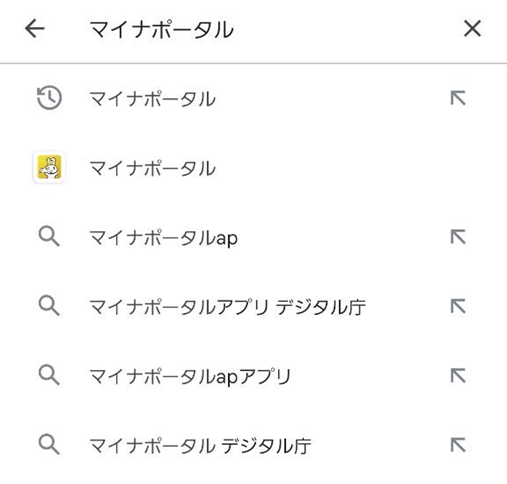 アプリの追加の仕方カテゴリから探してインストール
2-C
カテゴリから探してみる。
❺
❸
❹
❶
カテゴリの画面
が表示されたら
｢ツール｣を押す
目的の
｢マイナポータル｣アプリを押す
｢インストール｣を
押して
インストール開始
｢アプリ｣を押す

｢カテゴリ｣を押す
❷
❶
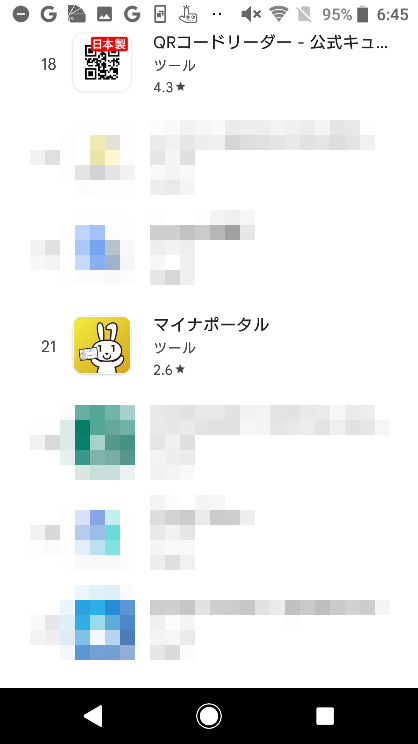 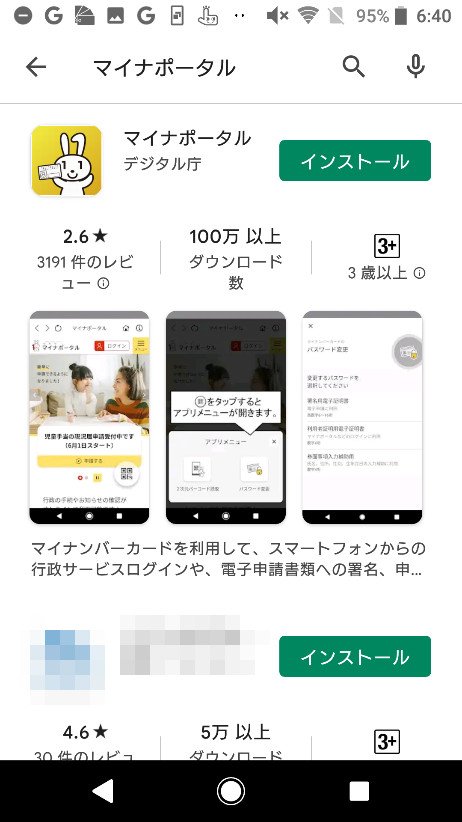 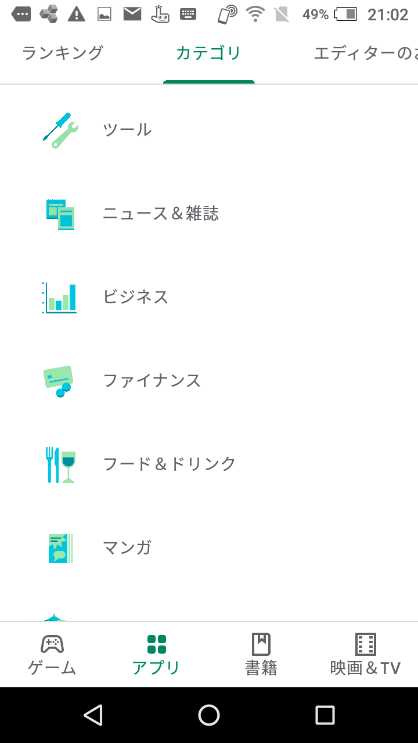 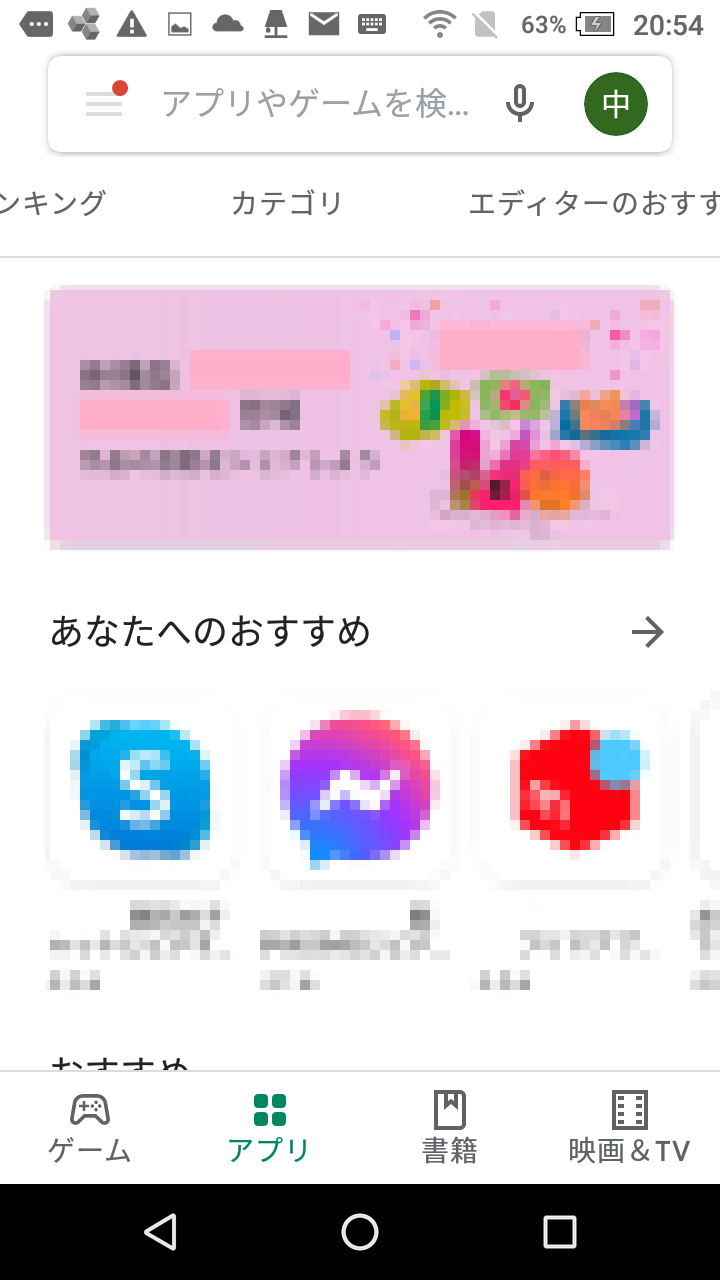 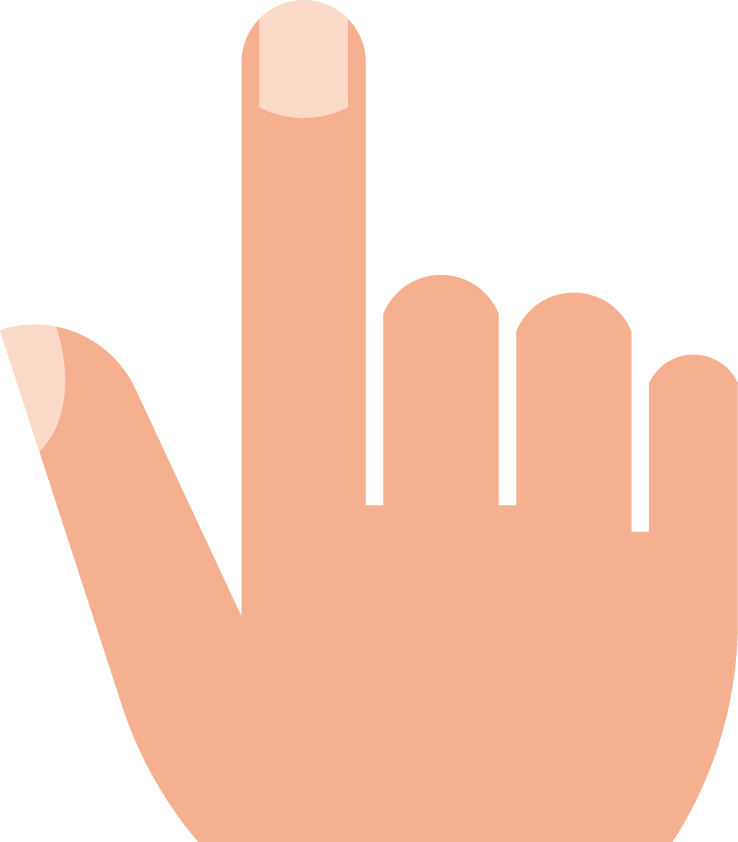 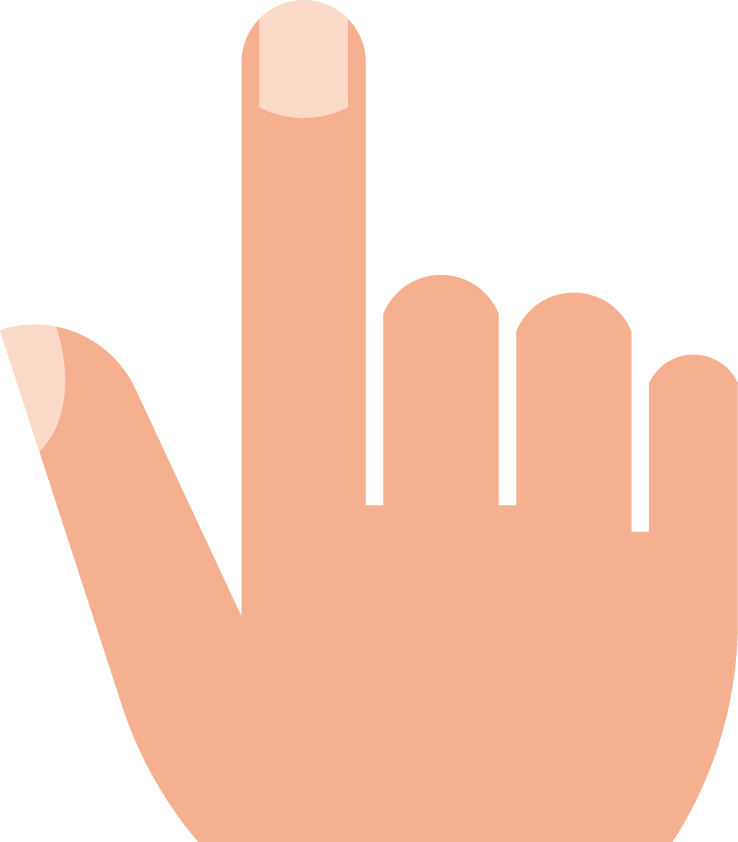 以降は前のページと同じです
3
iPhoneの場合
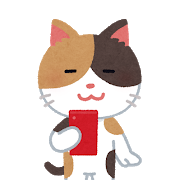 アプリの追加の仕方App Storeからインストール
3-A
App Storeからアプリをインストールしましょう。
❶
ホーム画面で
｢App Store｣　　 を押す
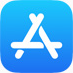 App Store（アップストア）は色々なアプリが入手でき、
ここにあるアプリは全てAppleの認証を得ていますので
安全性が保証されています。
なお有料と無料のアプリがありますのでご注意下さい。
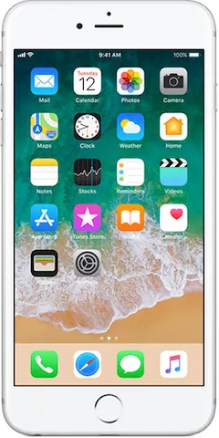 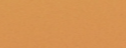 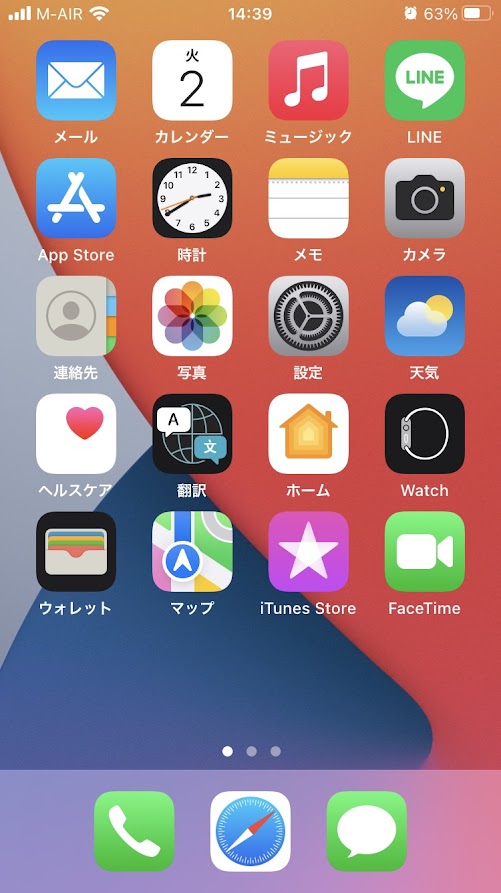 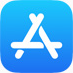 アプリの追加の仕方アプリの名前から探してインストール
3-B
インストールしたいアプリの名前が分かっている場合
｢入手｣を押す

｢インストール｣
を押す
❷
❼
検索ボックス
を押す
｢マイナポータル｣
と入力し検索
❺
❸
｢検索｣を押す
インストールが
完了して｢開く｣
を押すと
アプリが起動
❻
❹
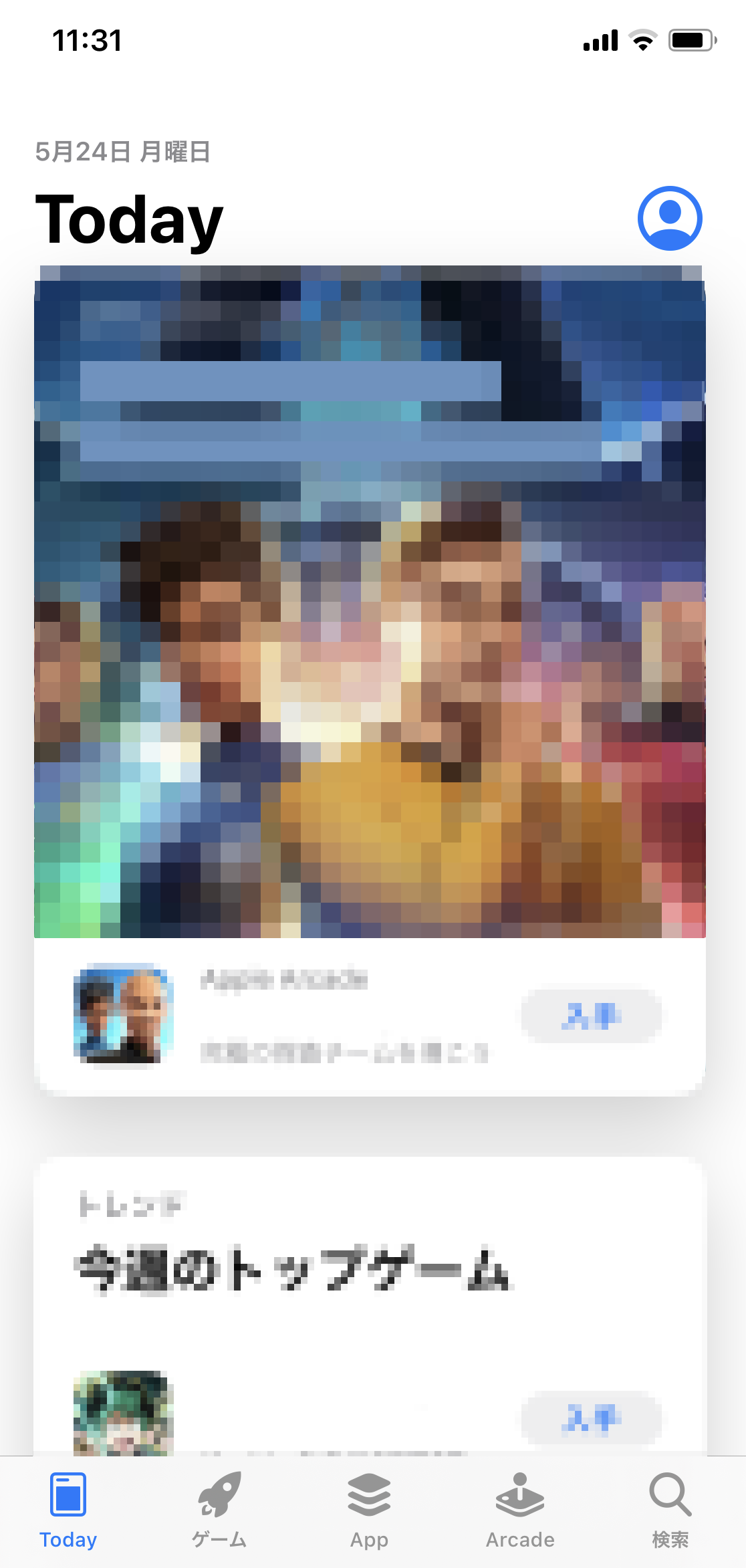 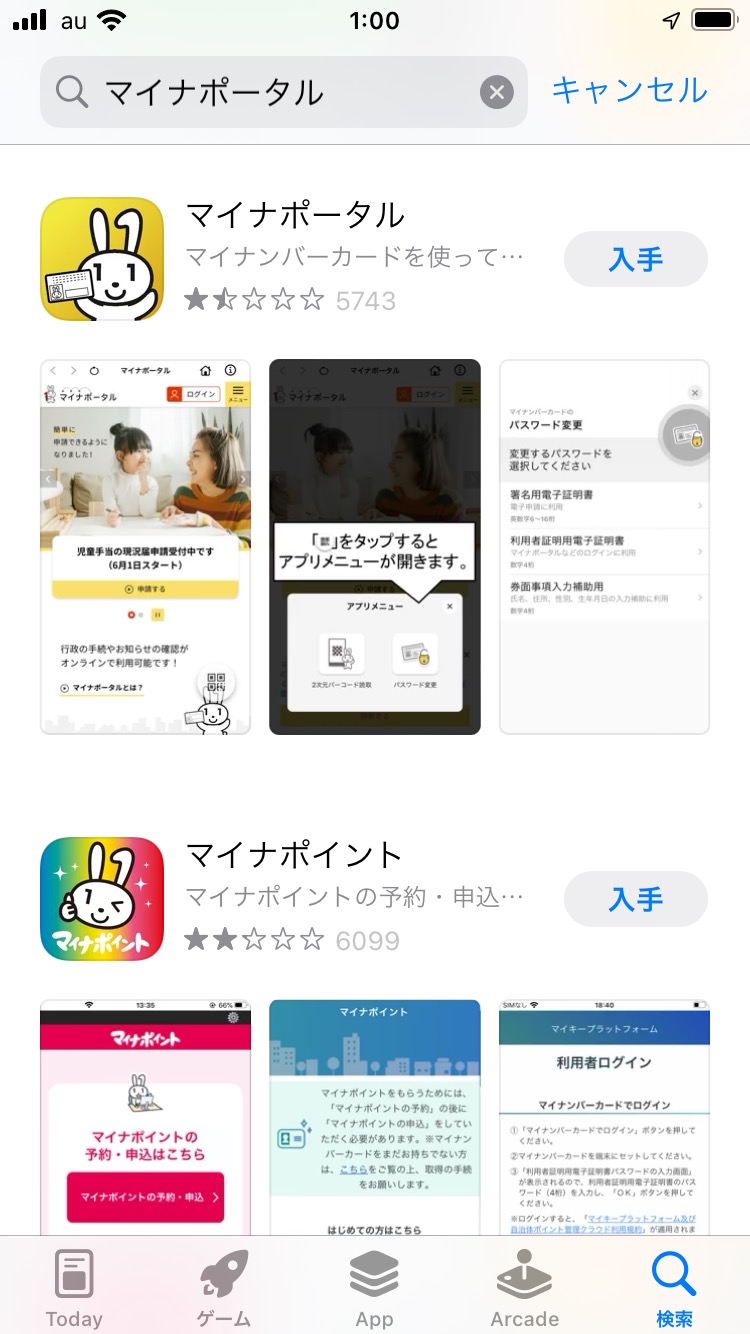 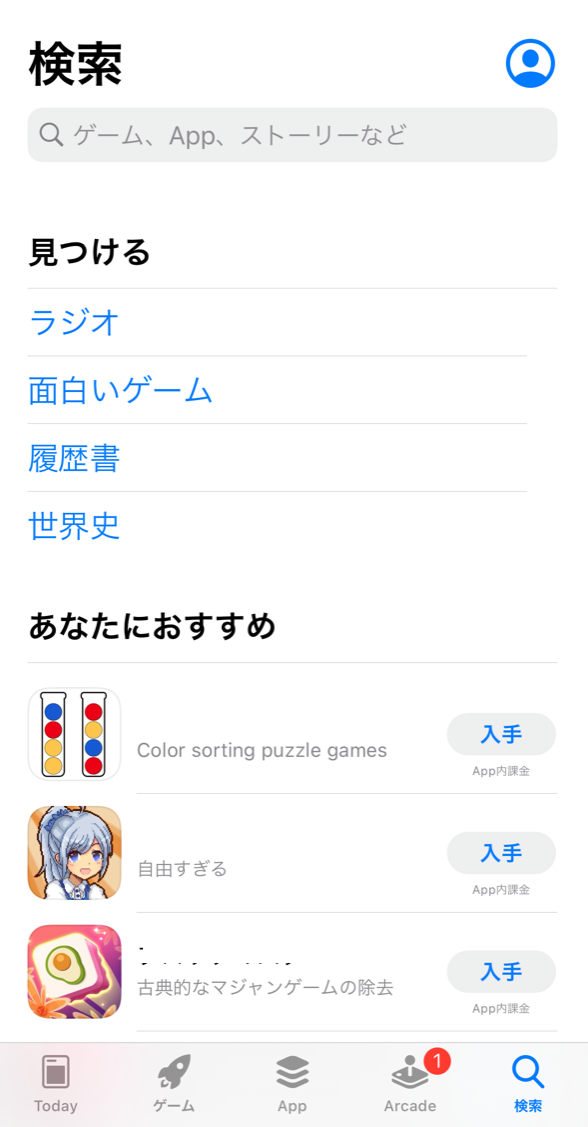 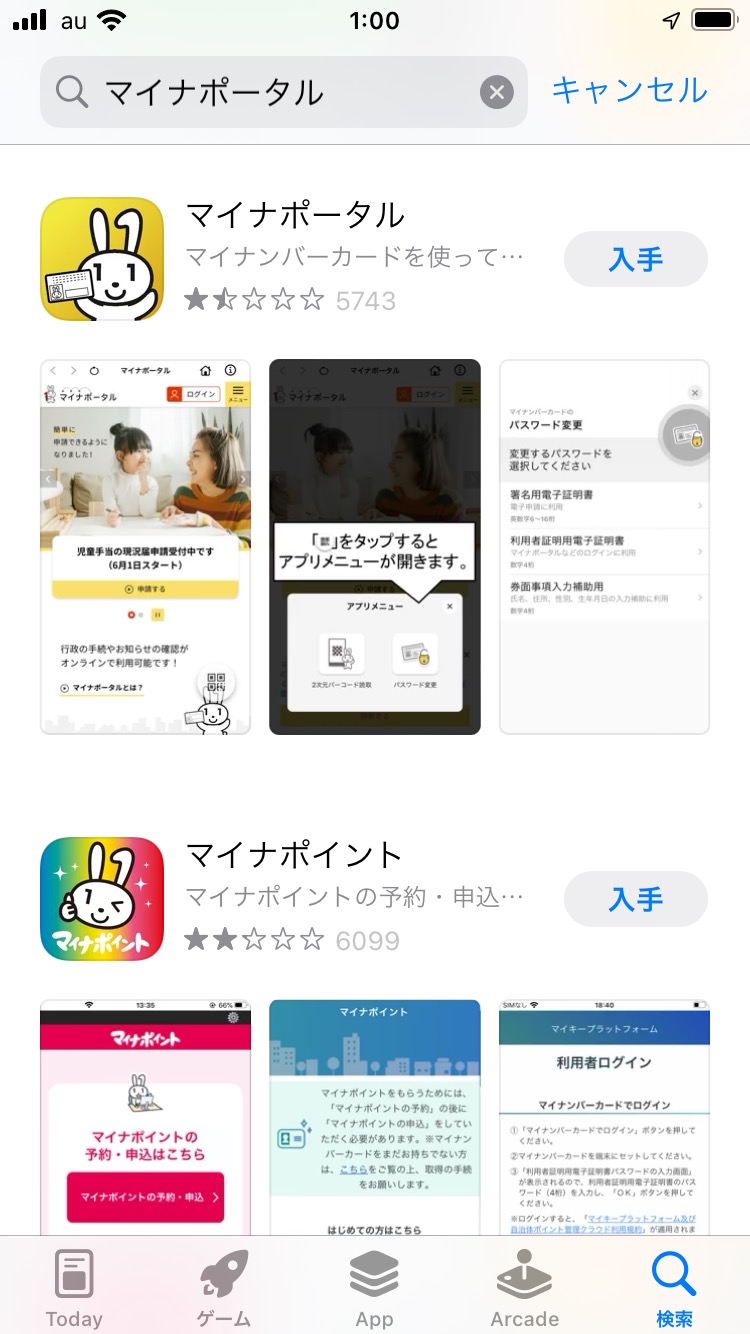 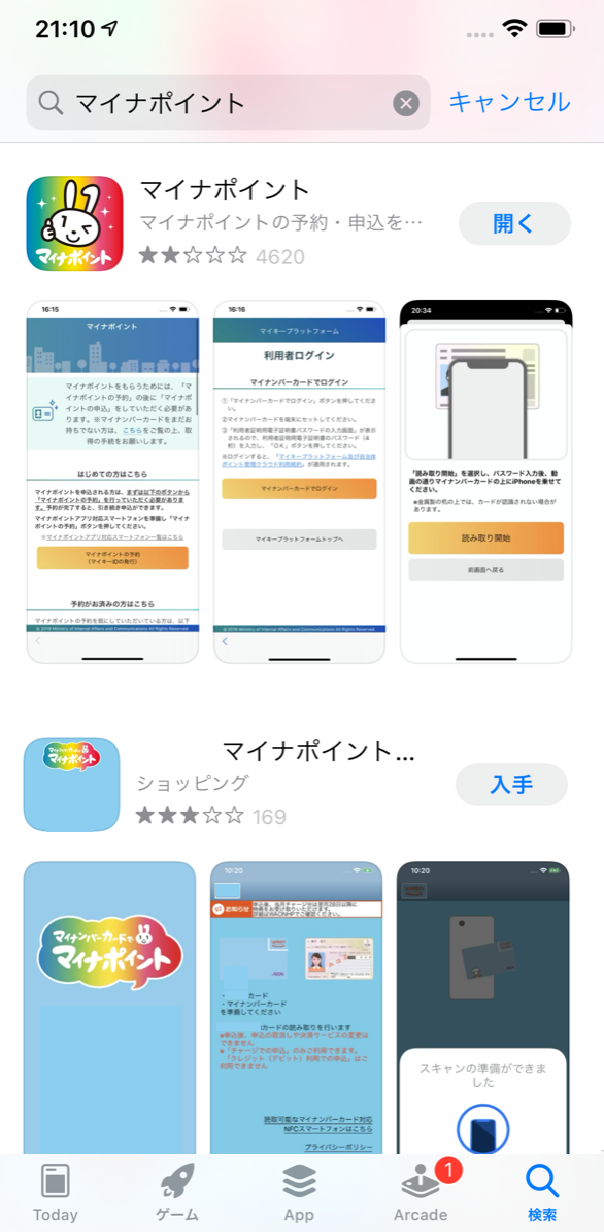 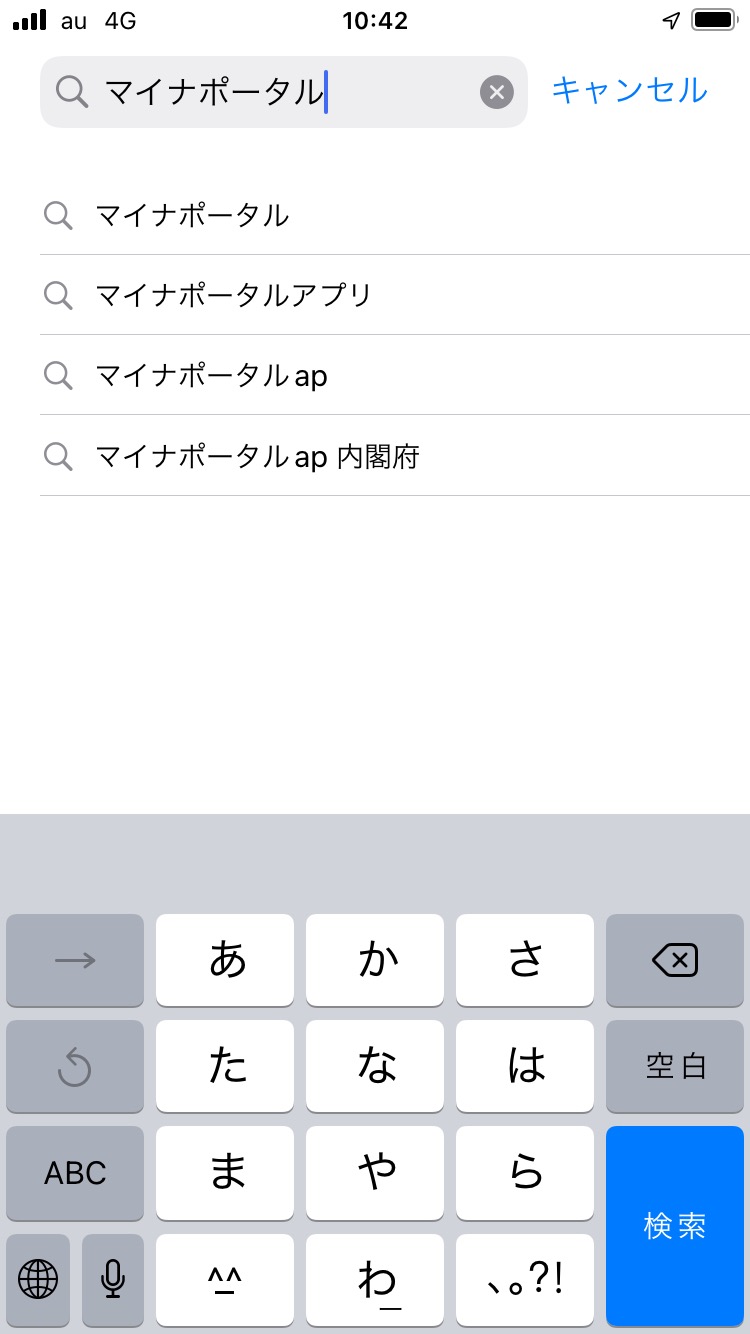 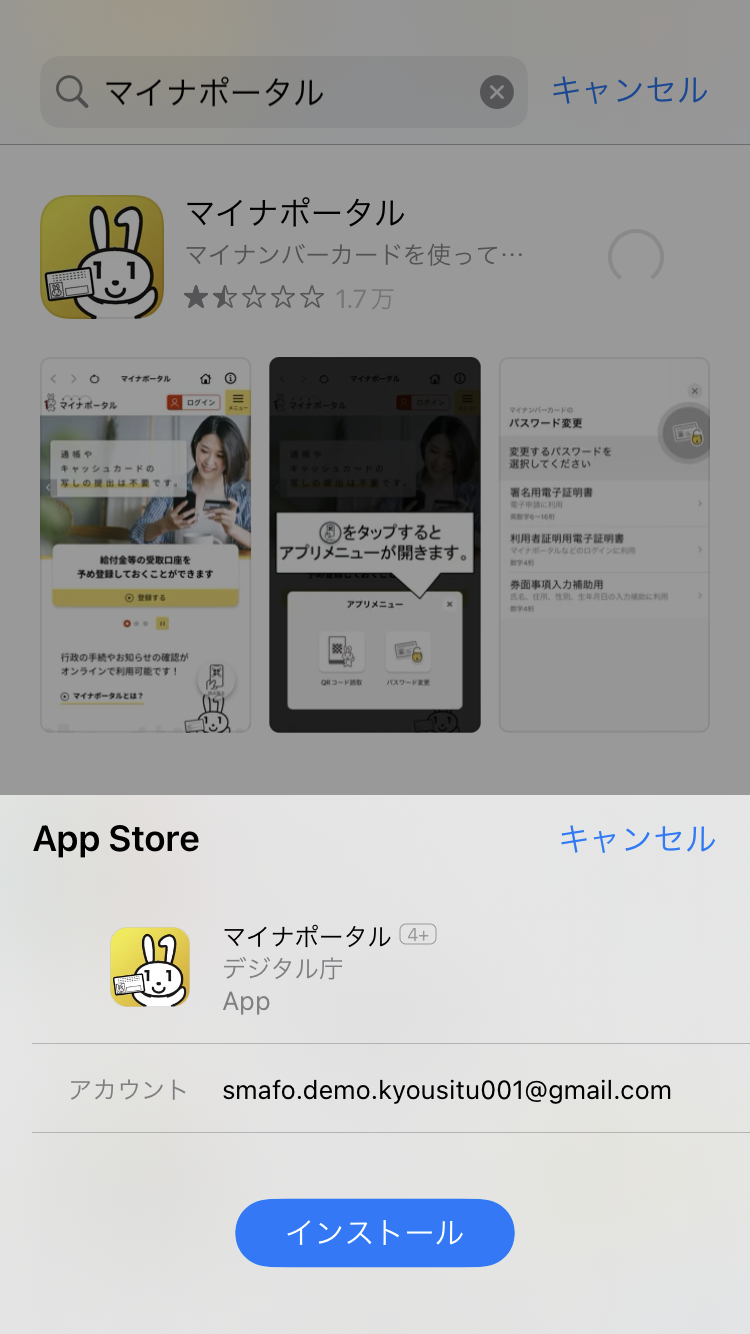 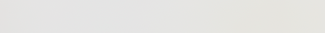 アプリの追加の仕方アプリの名前から探してインストール
3-B
もしインストールの途中でこんなメッセージが出たら･･･
❶
❷
Apple IDの
パスワードを入力し
｢サインイン｣を押す
｢保存｣を押す
❻の画面
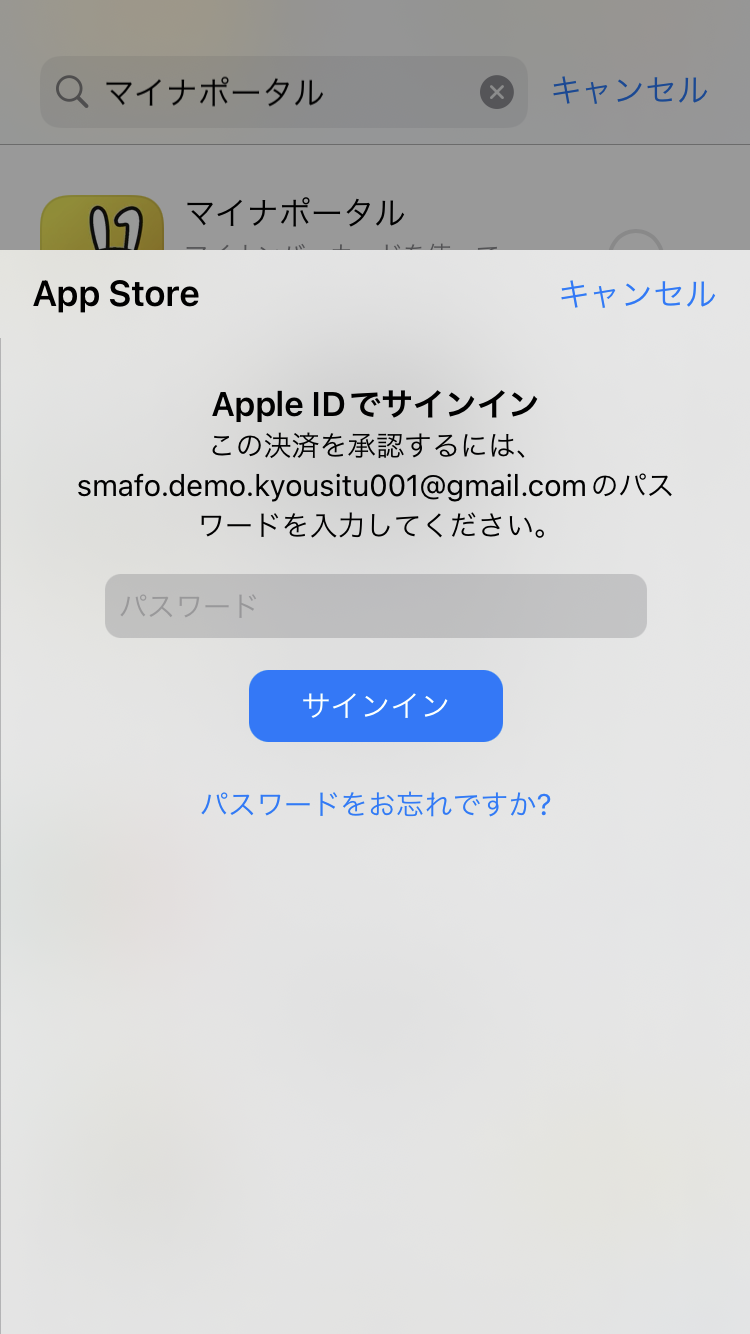 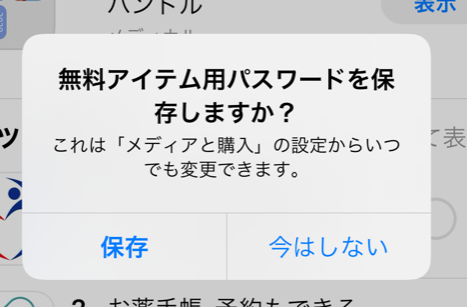 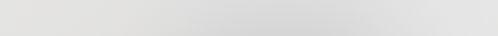 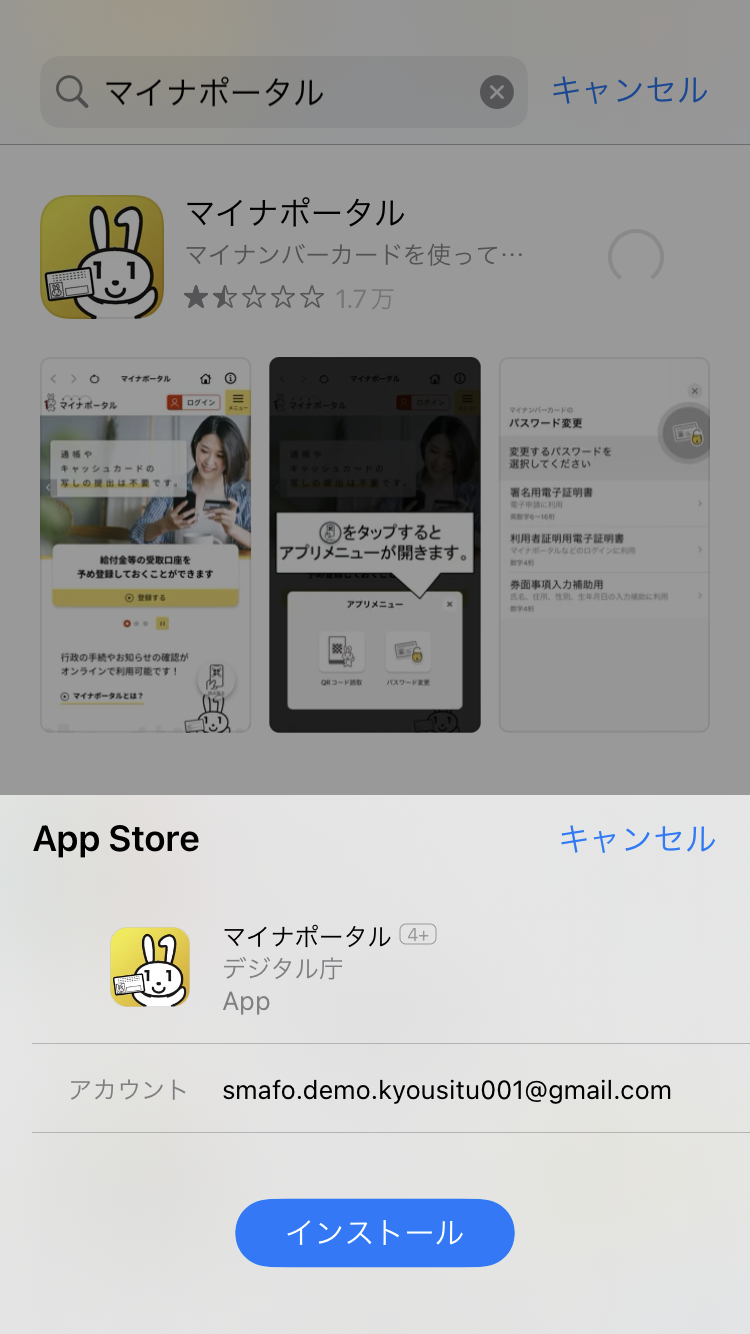 保存すると、次回からは無料のアプリを
インストールする際は、パスワードの入力は不要です。
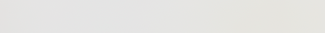 アプリの追加の仕方カテゴリから探してインストール
3-C
カテゴリーから探してみる。
❶
❸
❷
カテゴリの中で｢ユーティリティ｣
を押す
Appの中から
｢トップカテゴリ｣の右に
ある｢すべて表示｣を押す
｢カテゴリ｣を押した
あとに｢App｣　  を押す
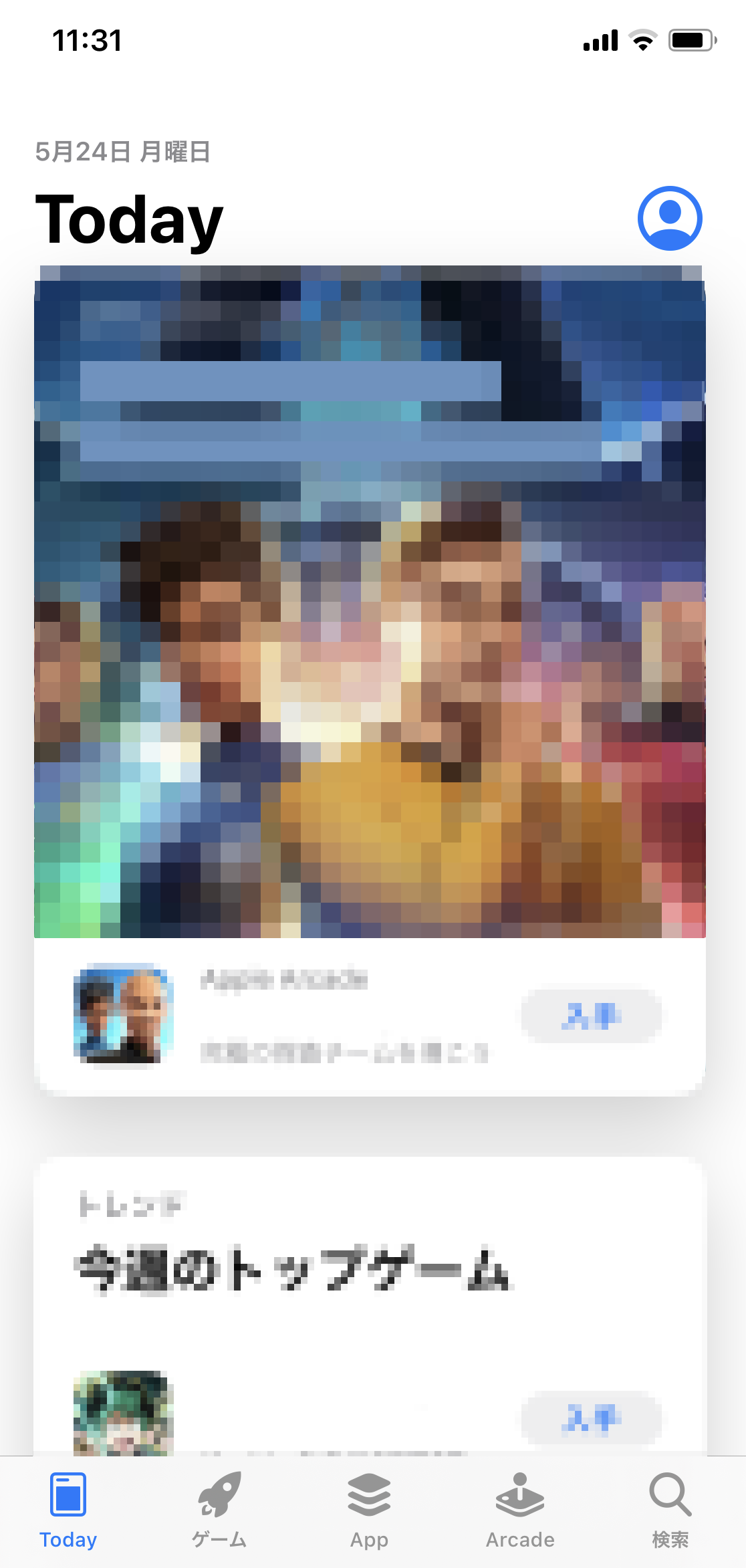 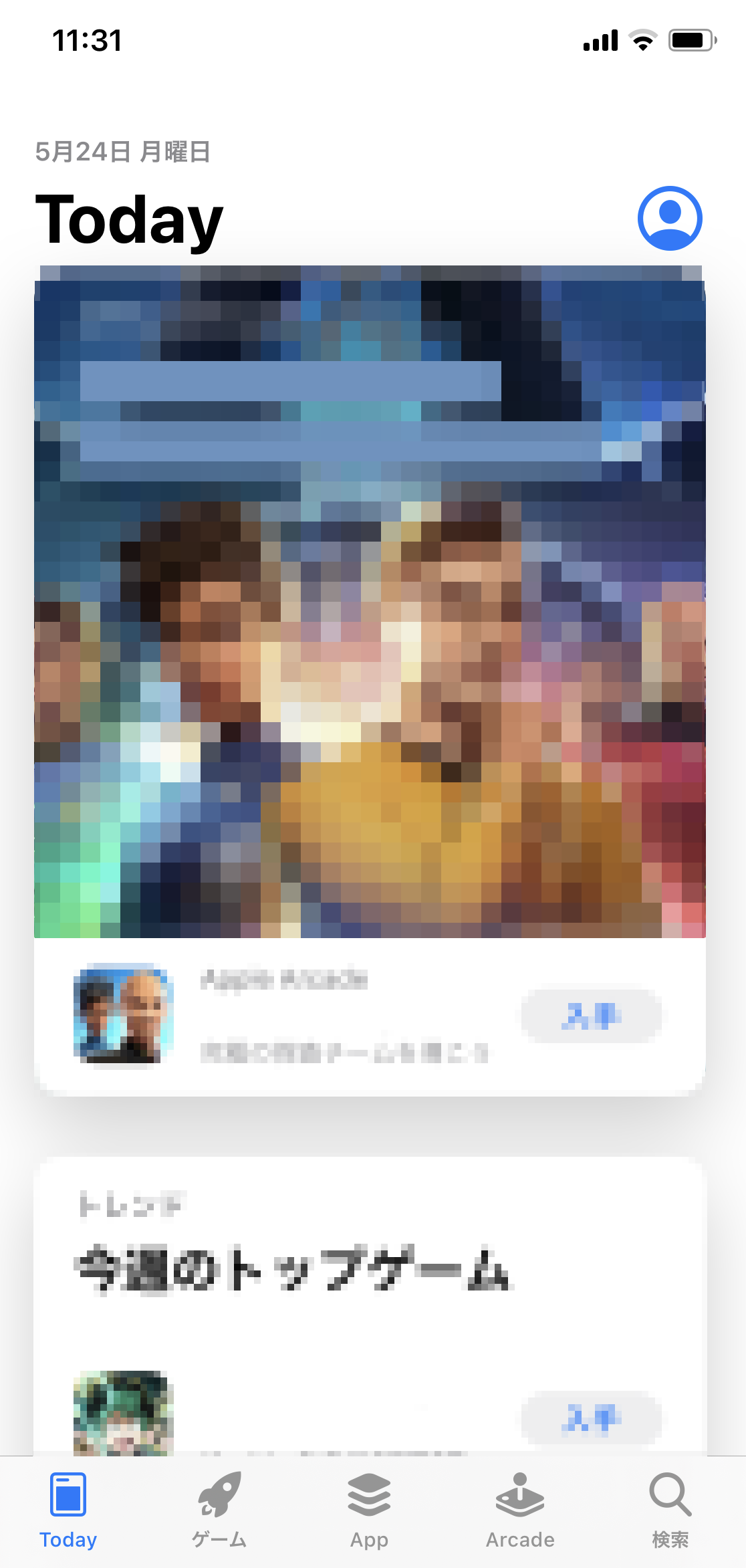 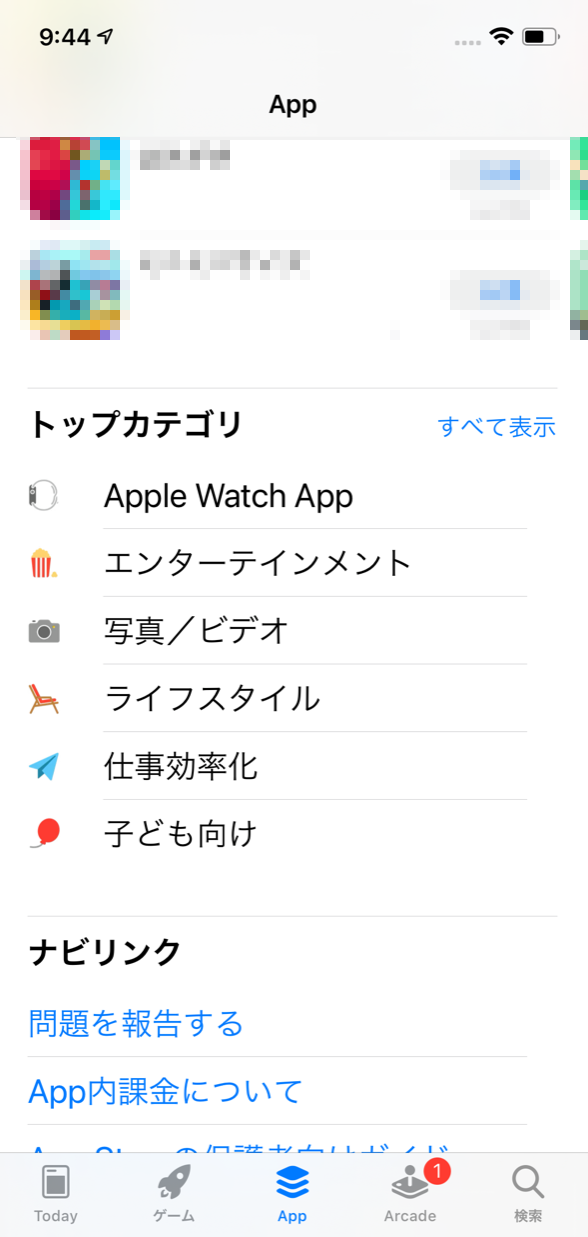 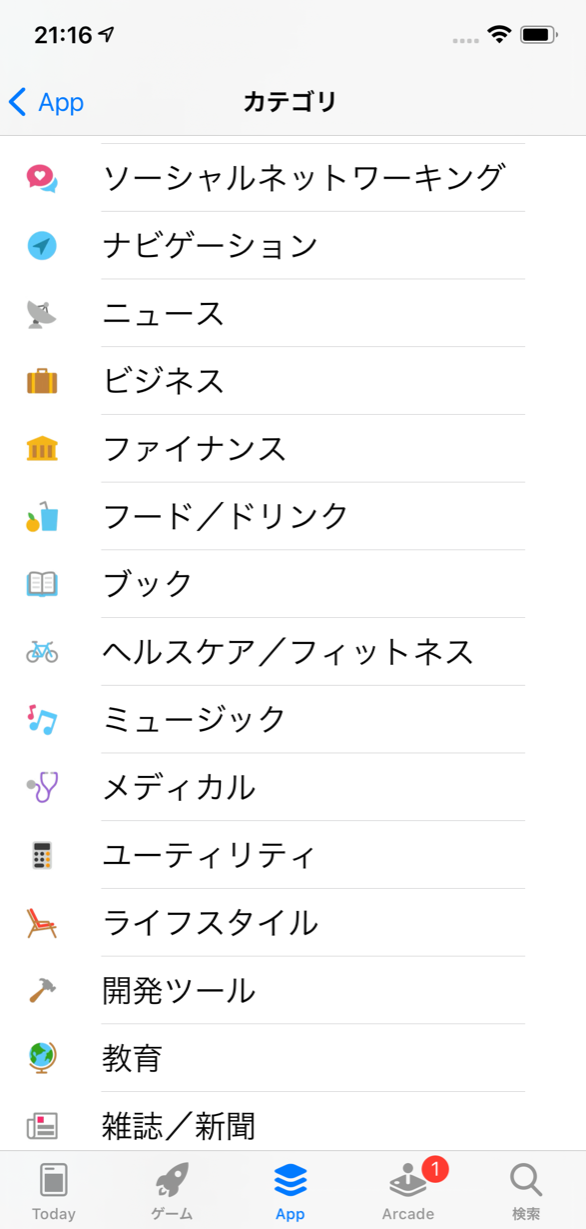 アプリの追加の仕方カテゴリから探してインストール
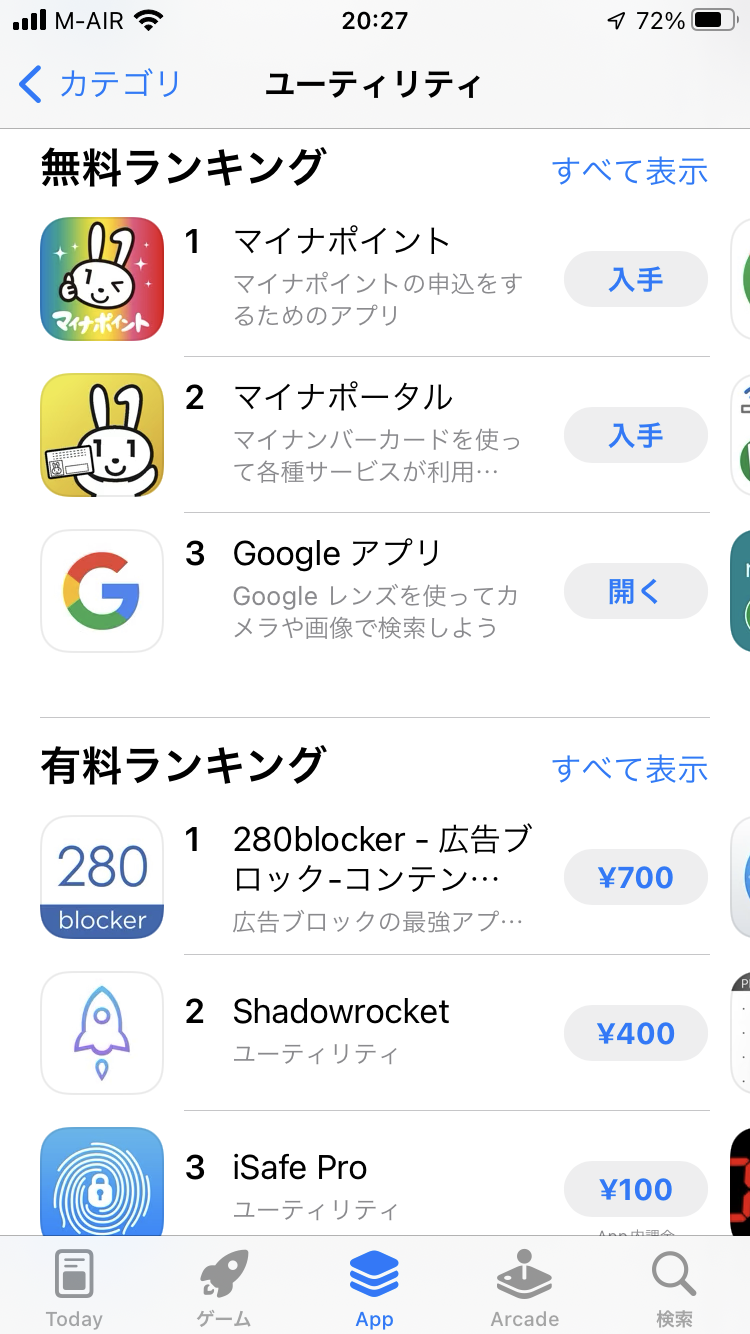 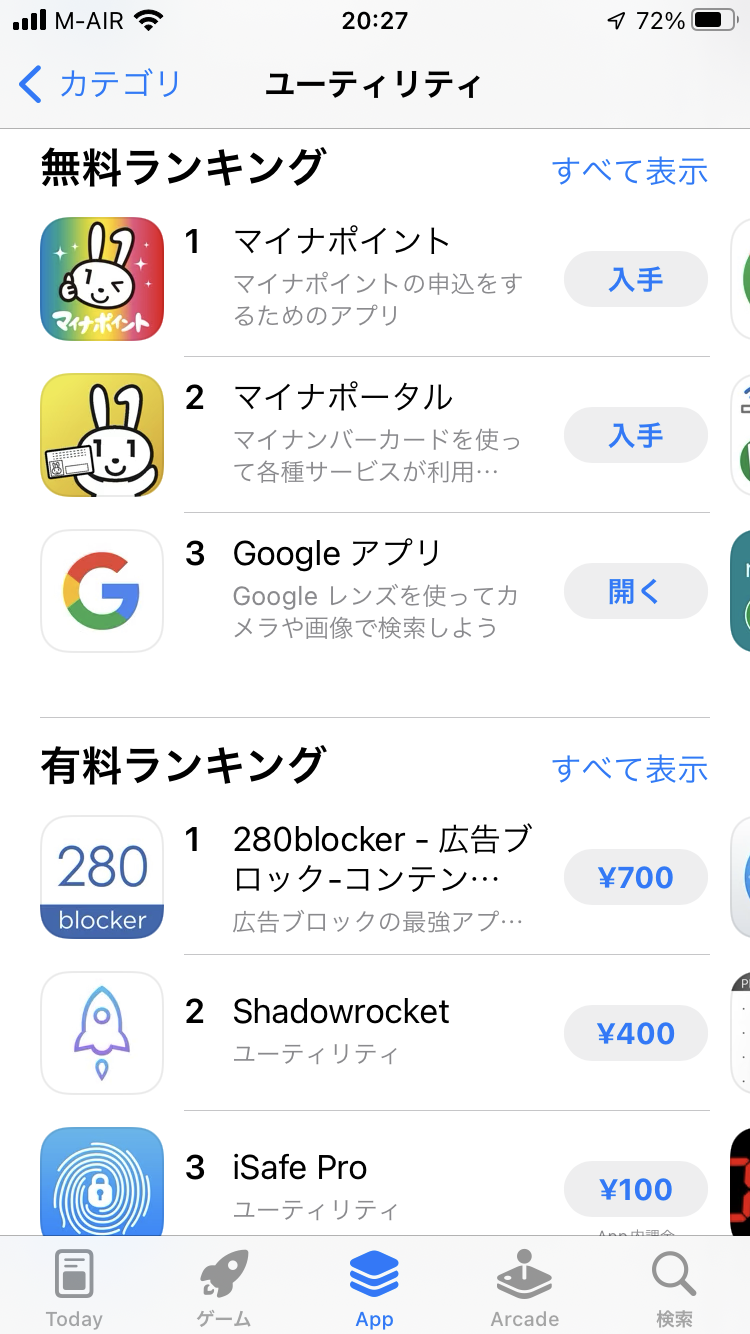 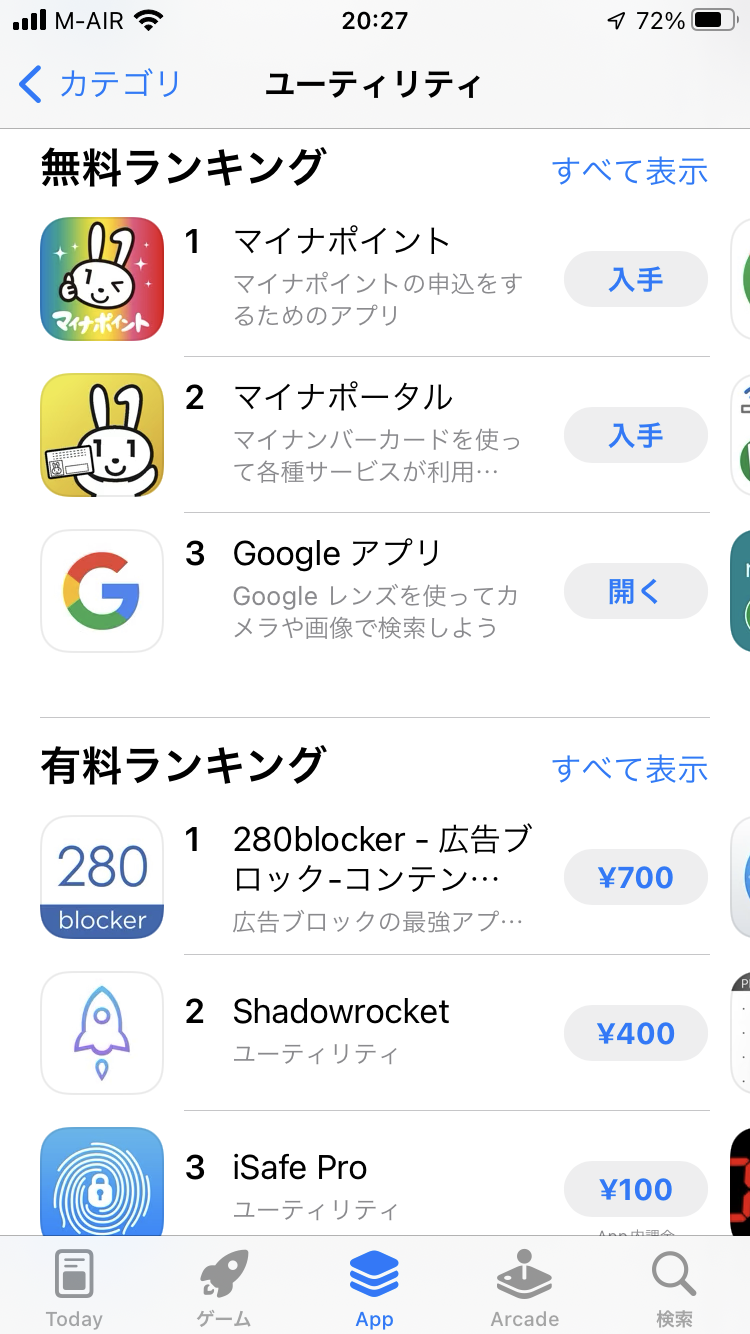 3-C
カテゴリーから探してみる。
❹
❻
❺
｢マイナポータル｣の右にある
｢入手｣を押す
インストールが完了後、｢開く｣を押す
「インストール」
を押す
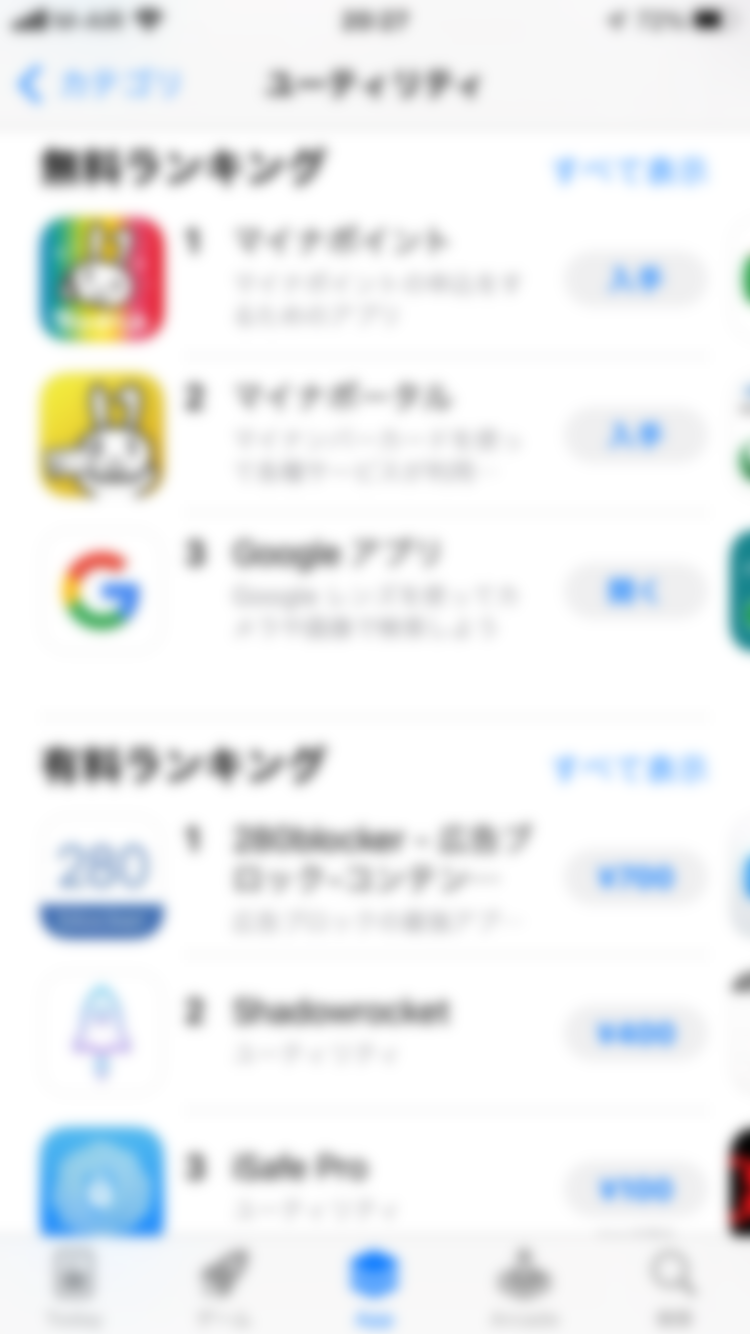 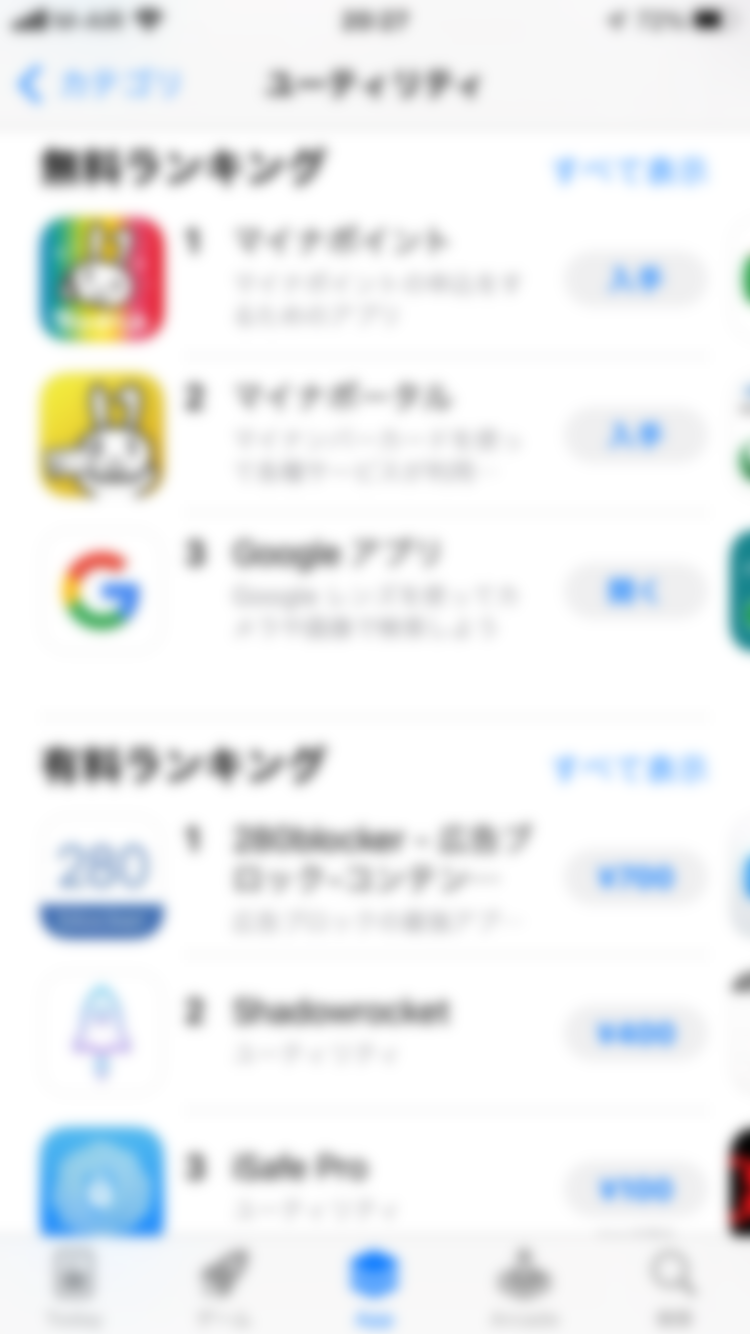 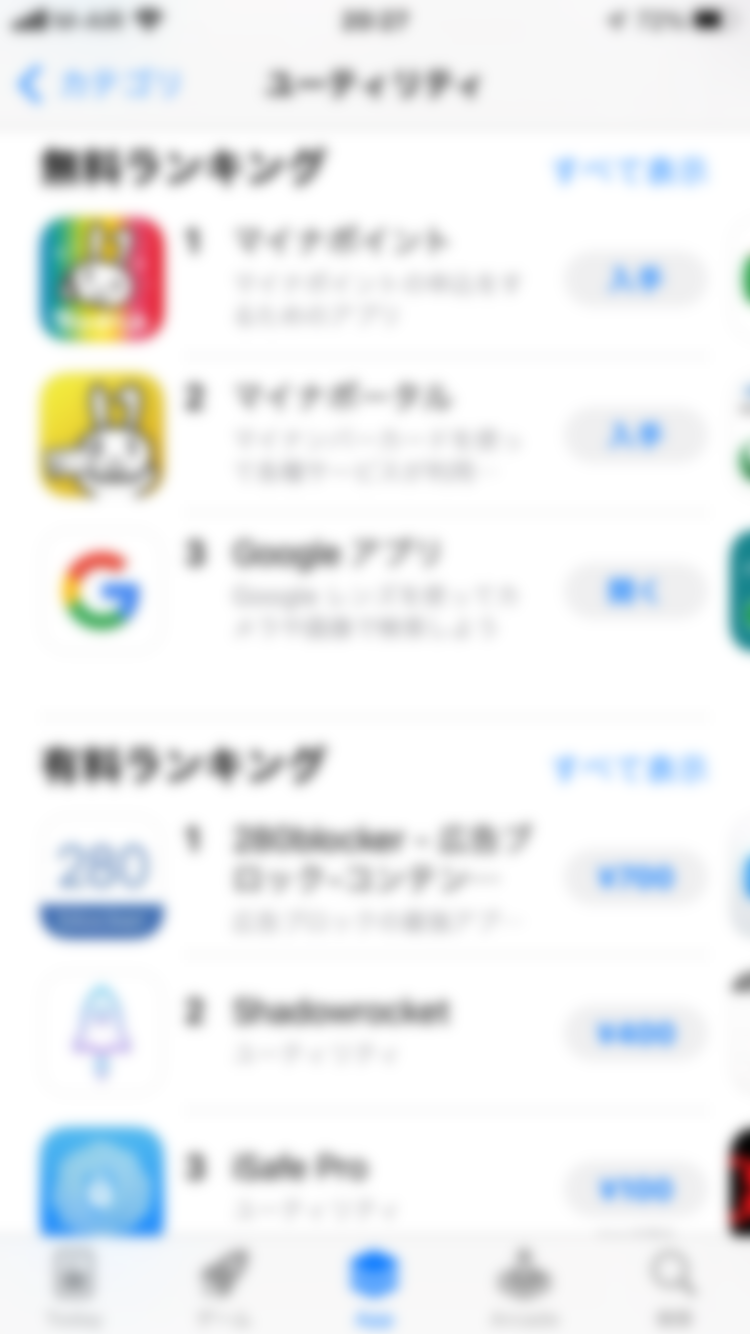 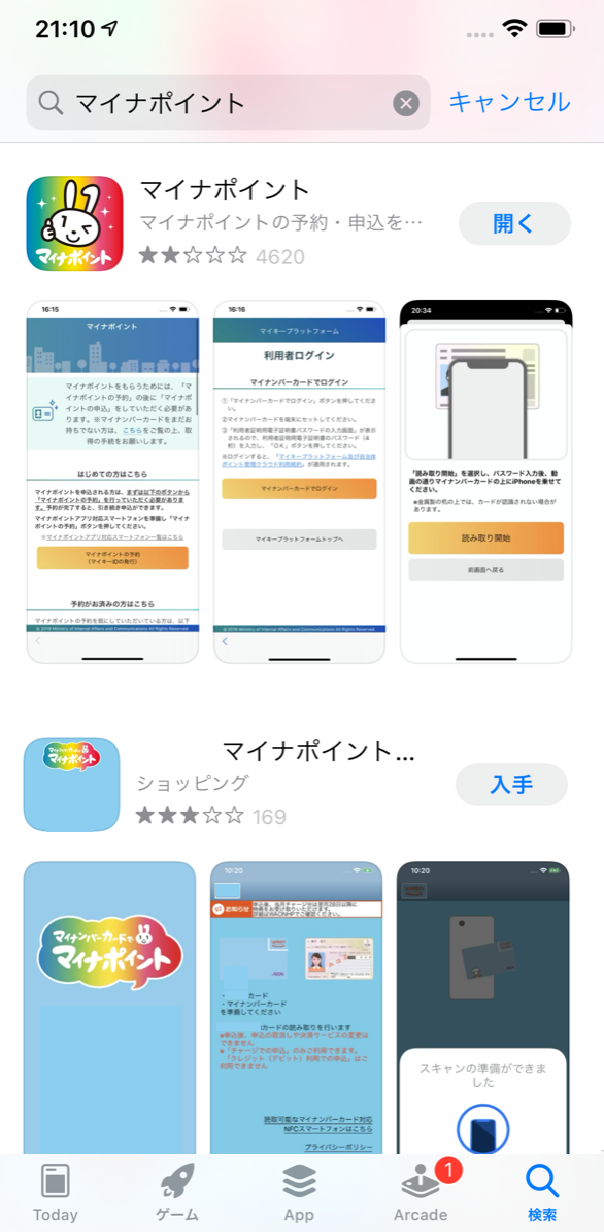 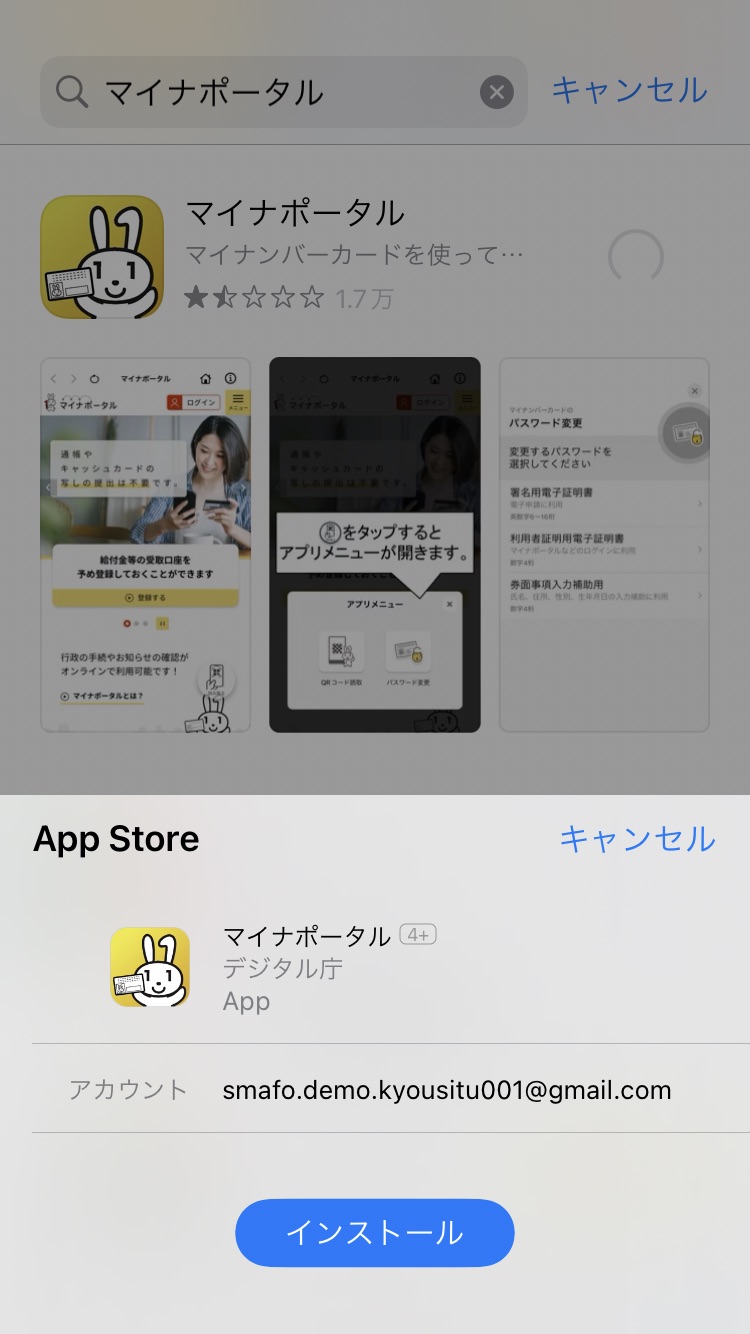 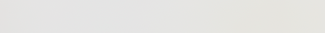